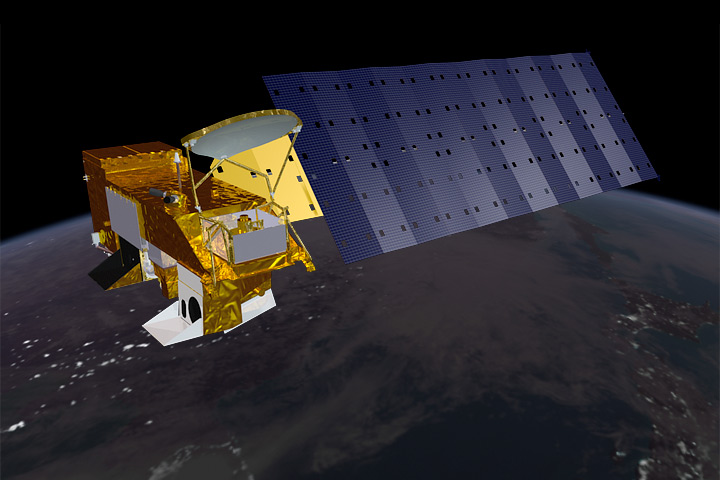 Chiba Campaign 2022MODIS-Terra(10:30)550nm AODSaiei2022-11-27
NASA earth observatory
Giovanni The Bridge Between Data and Science v 4.37
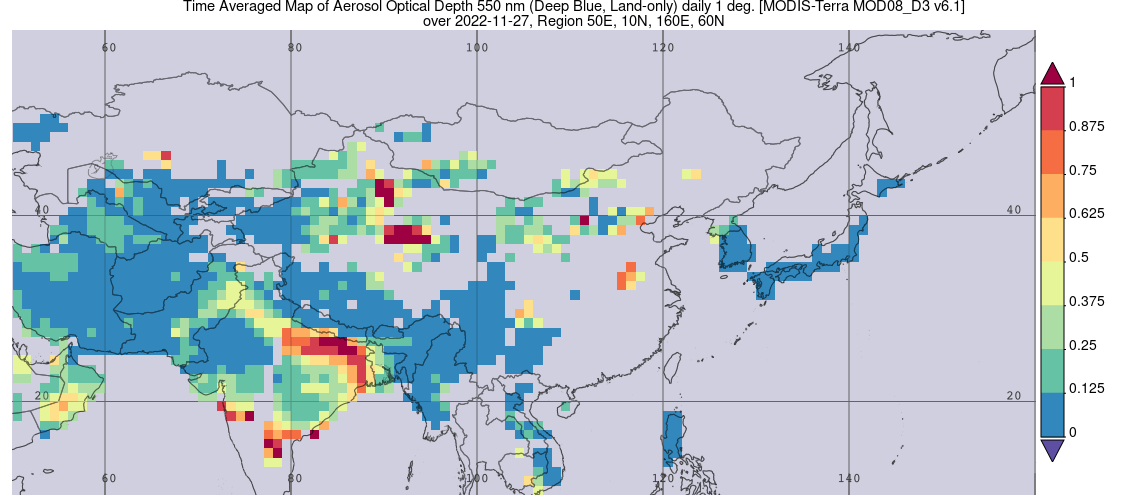 Asia
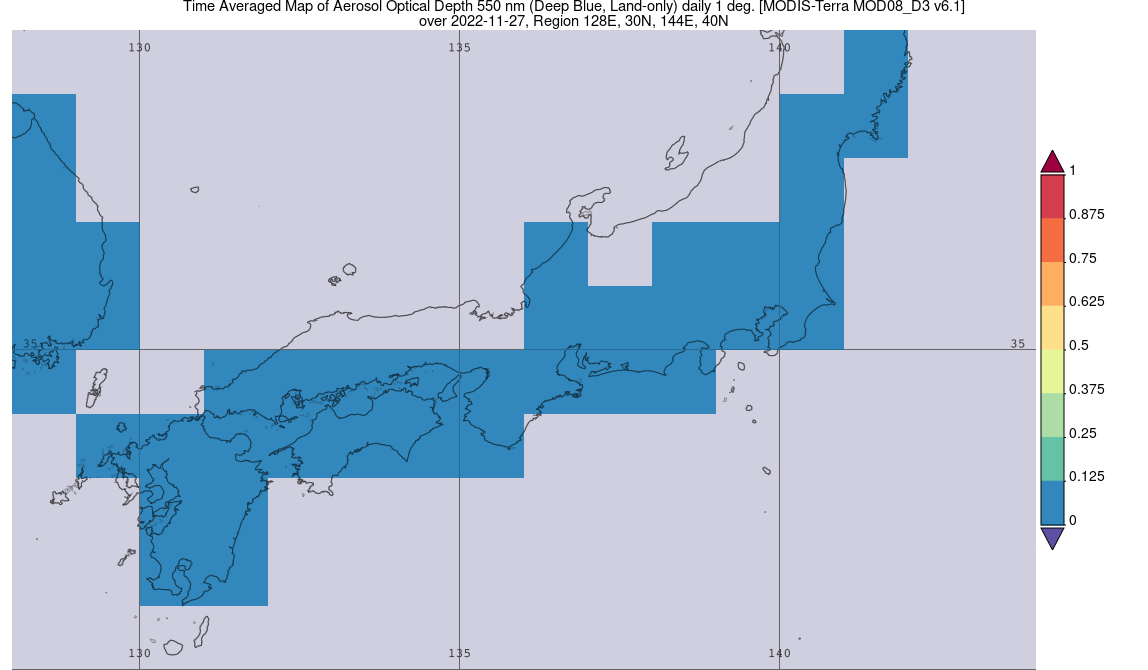 Land-only
2022-11-27
Japan
Hovmöller diagram
Latitude-Averaged(25-30N) 全AOD 550nm
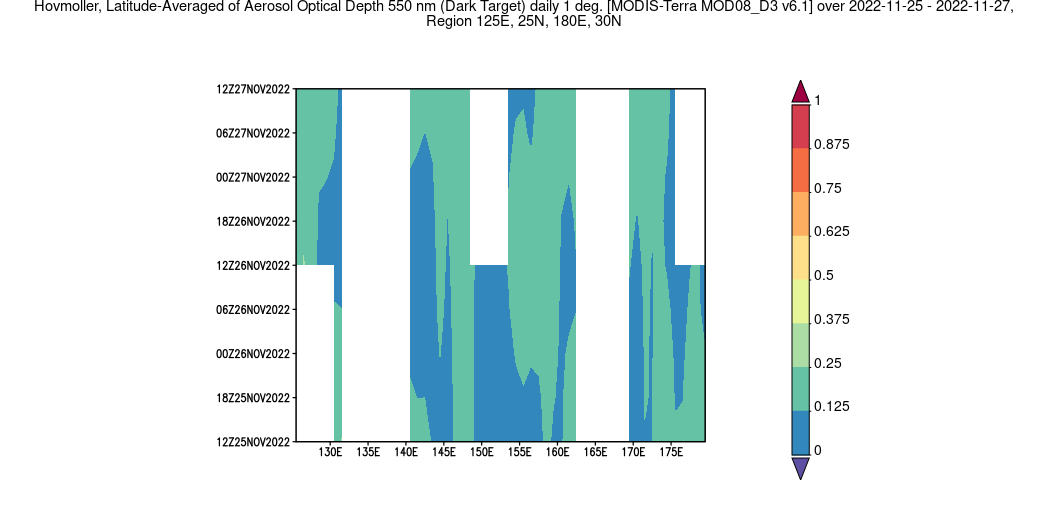 2022-11-27













2022-11-25
Lon 125~180E